Финансовое обеспечение 
предупредительных мер по сокращению производственного травматизма и профессиональной заболеваемости работников
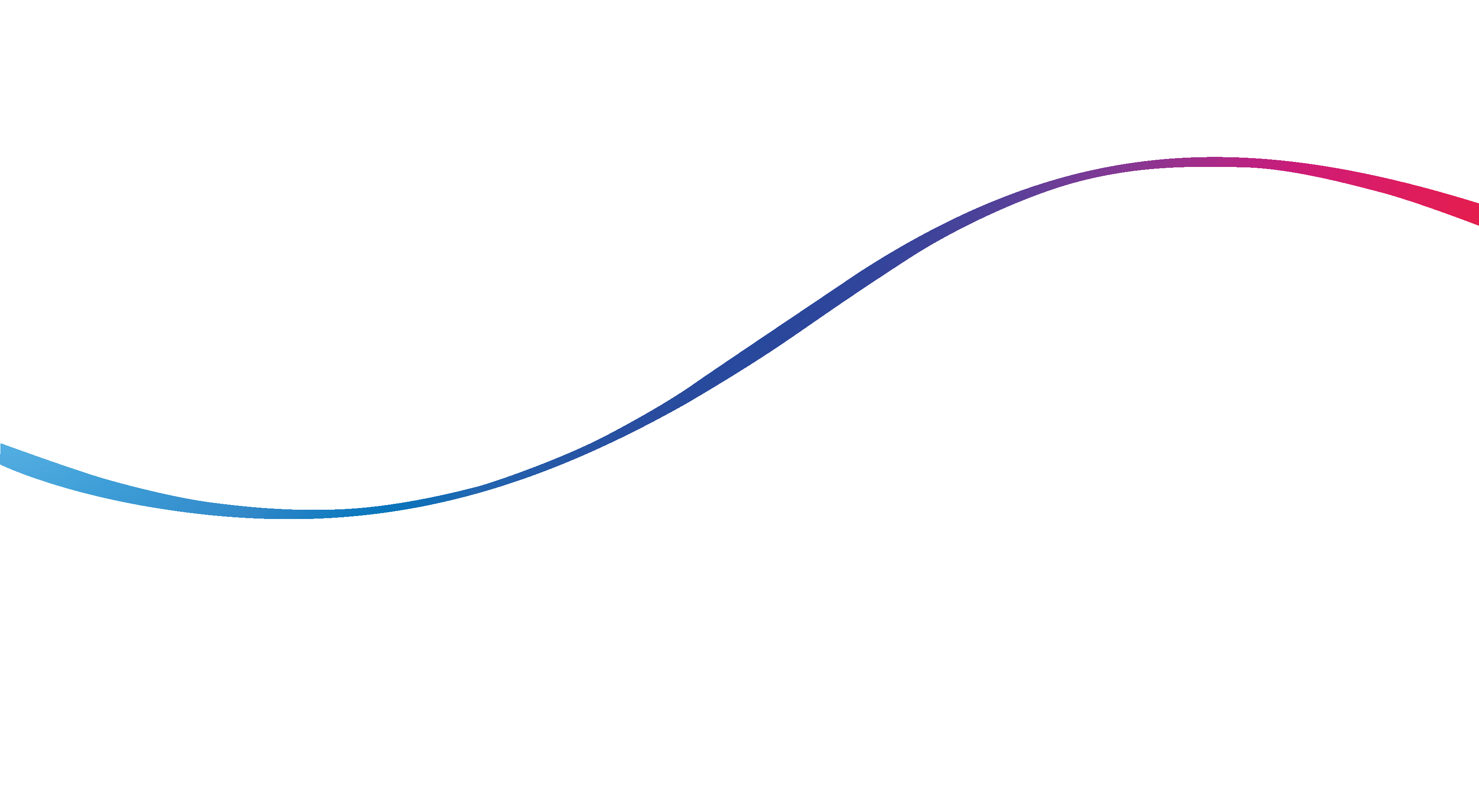 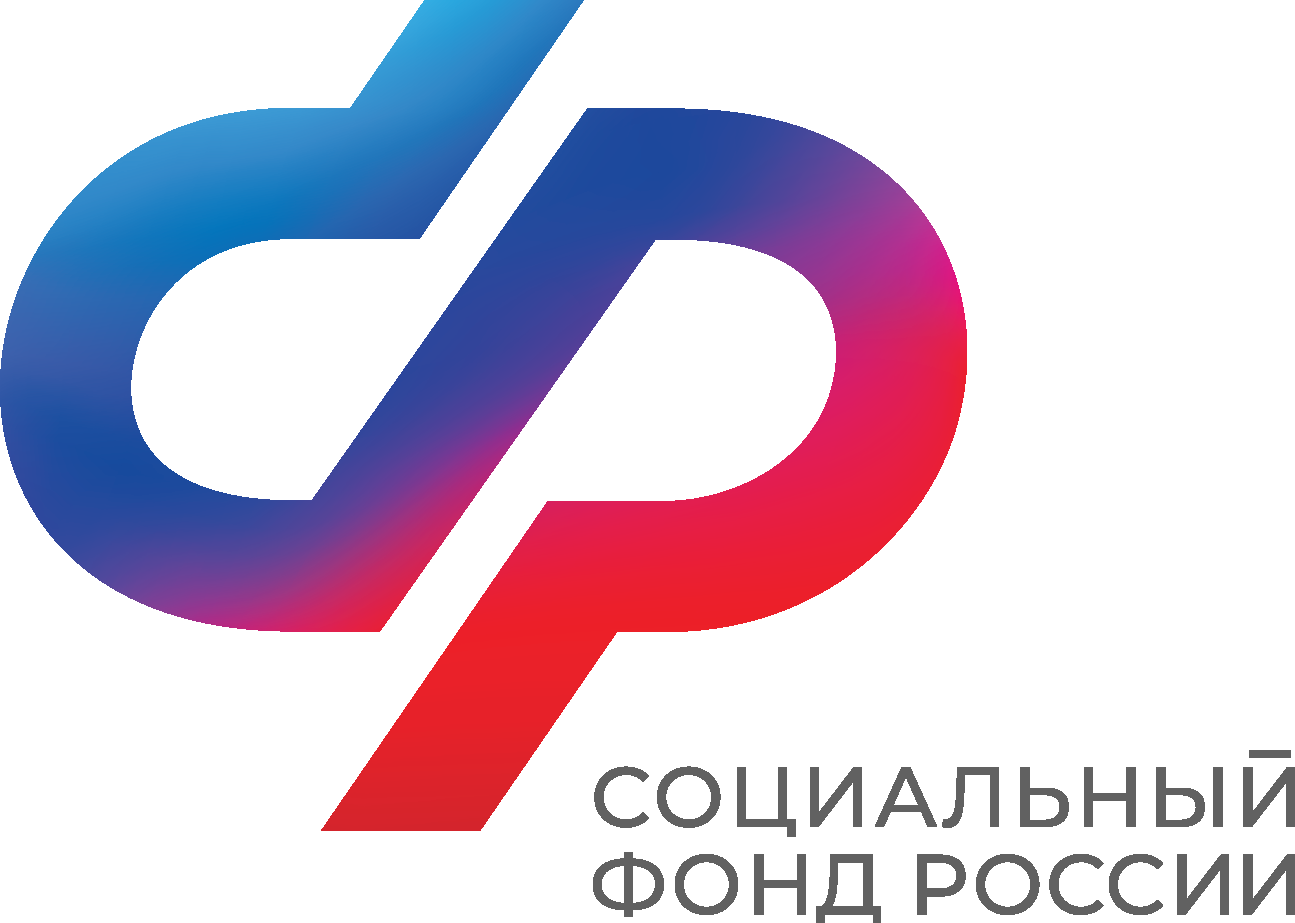 ОБЯЗАТЕЛЬНОЕ СОЦИАЛЬНОЕ СТРАХОВАНИЕ 
ОТ НЕСЧАСТНЫХ СЛУЧАЕВ НА ПРОИЗВОДСТВЕ  И ПРОФЕССИОНАЛЬНЫХ ЗАБОЛЕВАНИЙ
В 2023 году в Российской Федерации зарегистрировано 4 059 тыс. предприятий в качестве страхователей по обязательному социальному страхованию от несчастных случаев на производстве и профессиональных заболеваний. 
      Численность застрахованных составляет  48 280,8 тыс. чел. Более 14% застрахованных работают в условиях с вредными и (или) опасными производственными факторами.
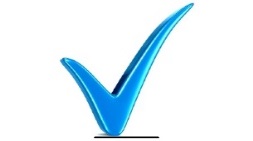 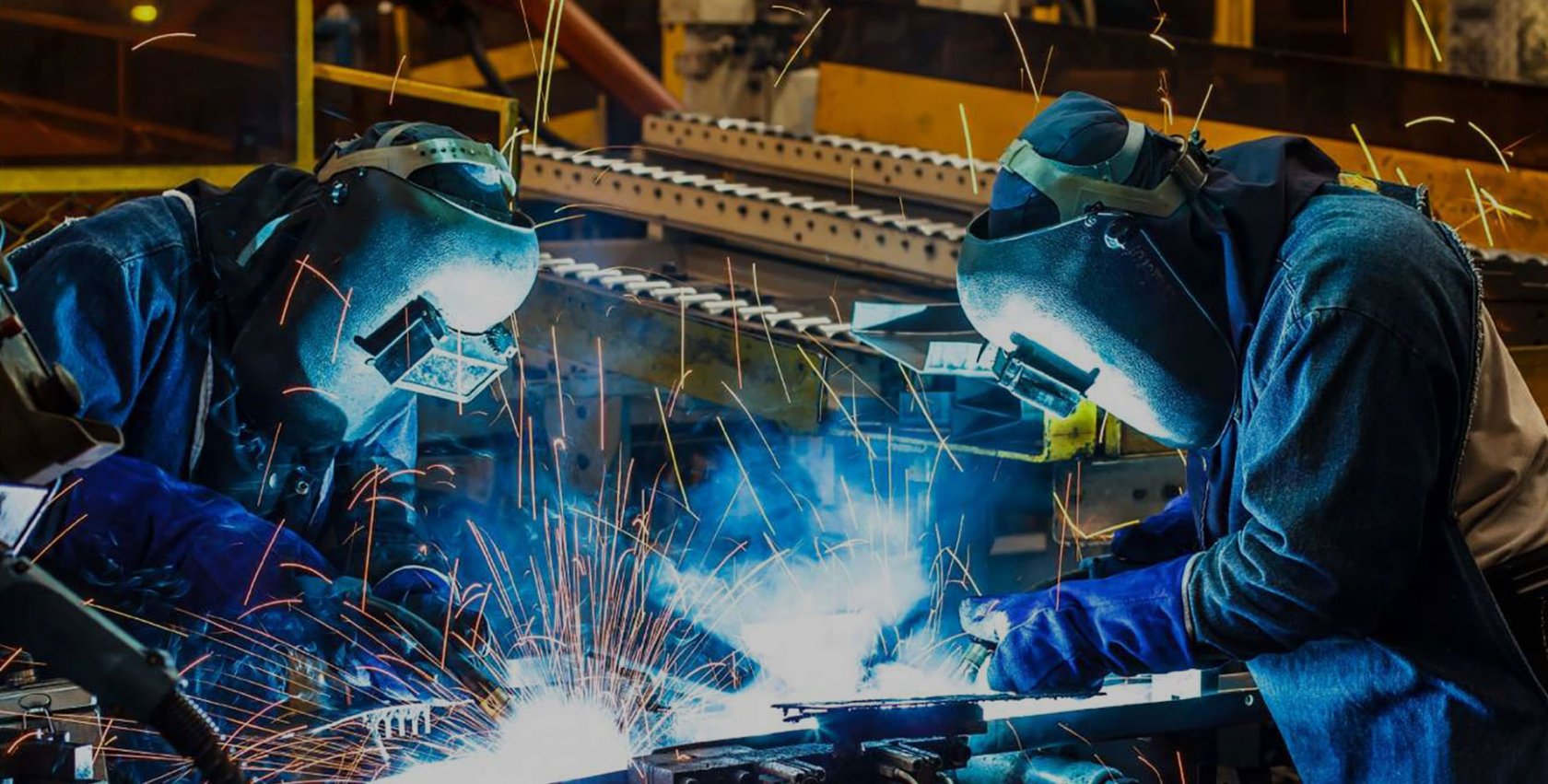 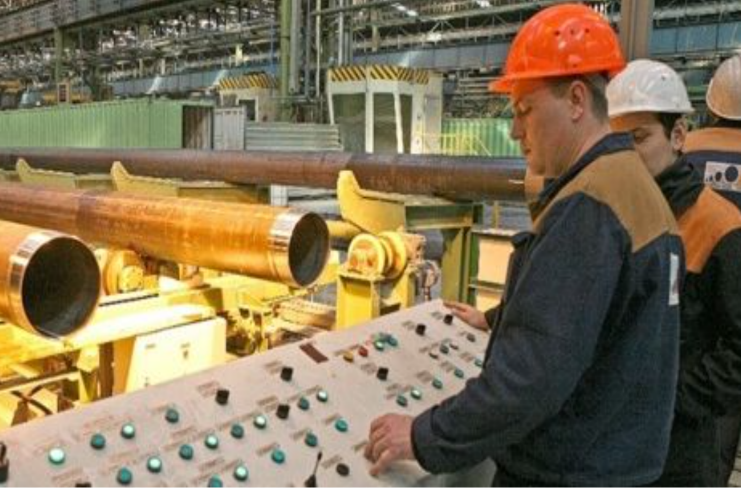 48 280,8 тыс. чел. 
застрахованных
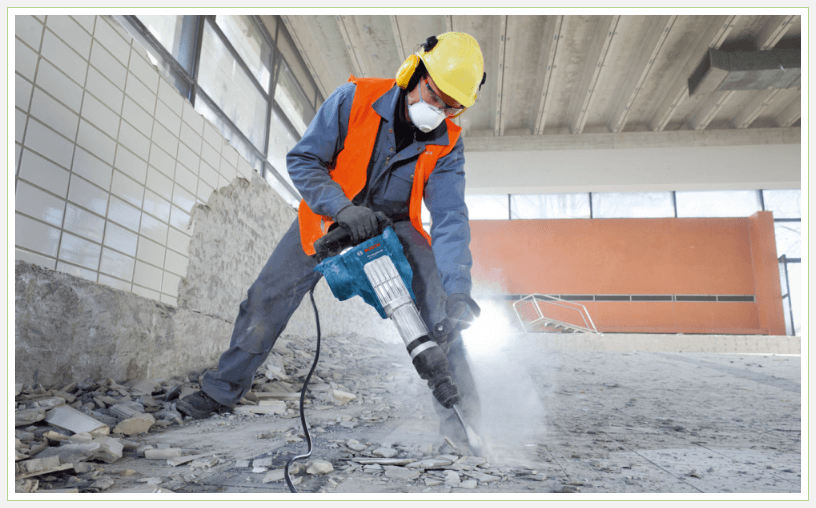 6 825,7 тыс. чел. 
работающих , занятых во 
вредных условиях труда
2
!!!   Подвержены профессиональному риску
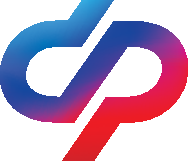 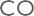 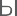 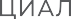 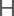 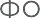 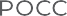 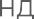 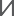 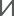 Обязательное социальное страхование от несчастных случаев на производстве и профессиональных заболеваний
ВЗАИМОСВЯЗЬ ФИНАНСИРОВАНИЯ ПРЕДУПРЕДИТЕЛЬНЫХ МЕР ПО СОКРАЩЕНИЮ ПРОИЗВОДСТВЕННОГО ТРАВМАТИЗМА И ПРОФЕССИОНАЛЬНЫХ ЗАБОЛЕВАНИЙ И ПРОИЗВОДСТВЕННОГО ТРАВМАТИЗМА
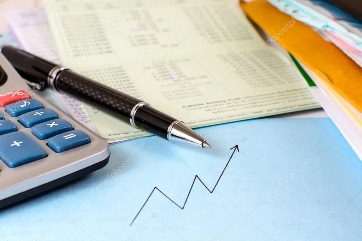 3
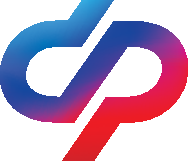 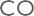 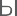 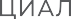 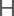 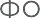 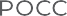 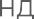 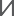 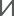 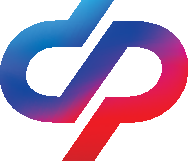 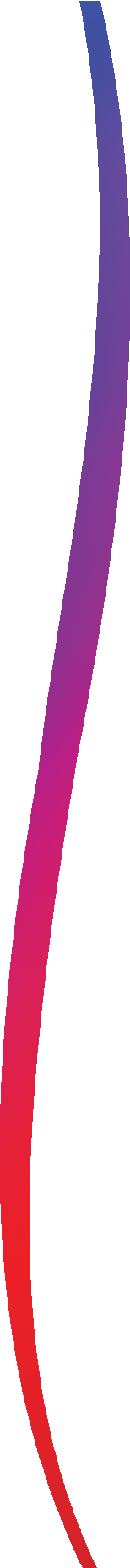 ФИНАНСОВОЕ ОБЕСПЕЧЕНИЕ ПРЕДУПРЕДИТЕЛЬНЫХ МЕР ПО СОКРАЩЕНИЮ ПРОИЗВОДСТВЕННОГО ТРАВМАТИЗМА И ПРОФЕССИОНАЛЬНЫХ ЗАБОЛЕВАНИЙ РАБОТНИКОВ
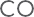 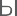 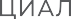 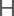 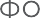 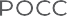 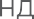 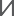 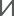 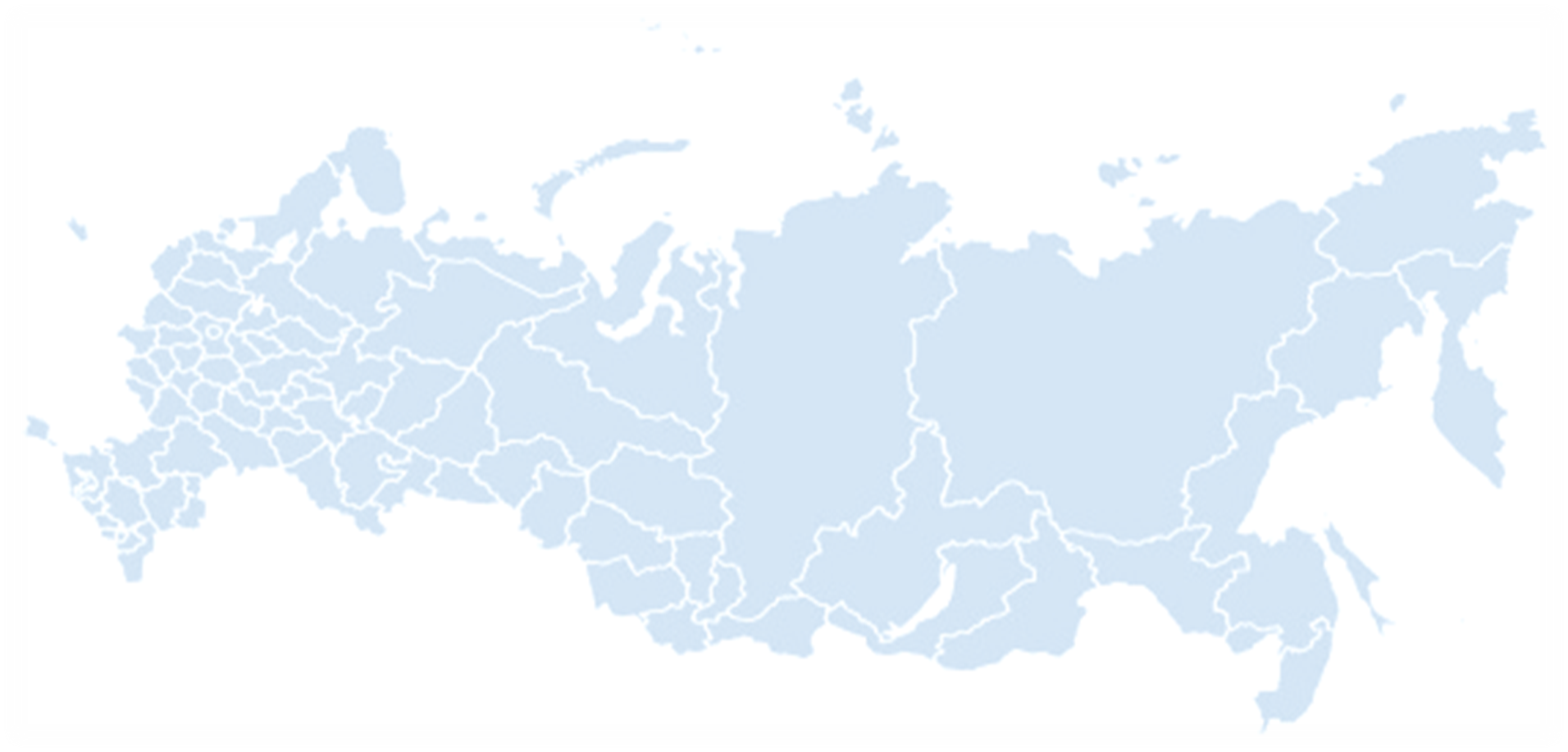 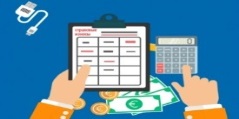 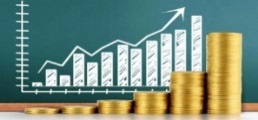 В 2023 году 41 тыс. страхователей произвели расходы на финансовое обеспечение предупредительных мер, на данных предприятиях число работающих 18,7 млн. работников (или 38,7% от общего числа работающих), из них 6,3 млн. человек являются работниками, занятыми на работах с вредными и (или) опасными производственными факторами, или 92,7% от общего количества, занятых на работах с вредными и (или) опасными производственными факторами
4
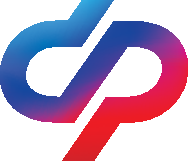 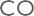 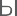 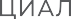 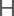 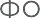 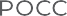 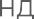 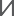 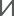 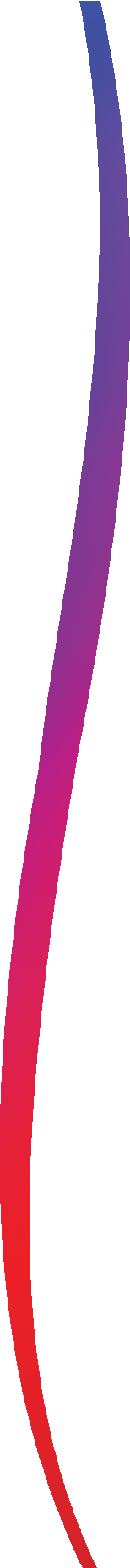 СТРУКТУРА ПРЕДУПРЕДИТЕЛЬНЫХ МЕР ПО СОКРАЩЕНИЮ ПРОИЗВОДСТВЕННОГО ТРАВМАТИЗМА И ПРОФЕССИОНАЛЬНЫХ ЗАБОЛЕВАНИЙ ЗА 2023 ГОД
Всего – 20 950,9 млн. рублей
5
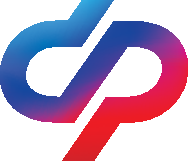 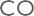 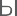 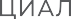 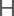 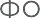 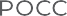 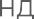 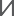 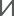 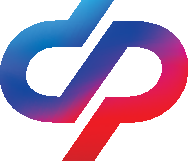 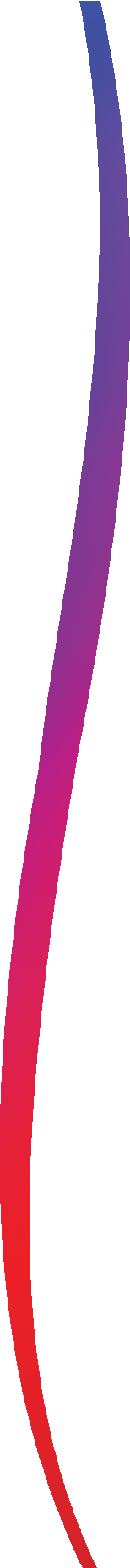 ФИНАНСОВОЕ ОБЕСПЕЧЕНИЕ ПРЕДУПРЕДИТЕЛЬНЫХ МЕР ПО СОКРАЩЕНИЮ ПРОИЗВОДСТВЕННОГО ТРАВМАТИЗМА И ПРОФЕССИОНАЛЬНЫХ ЗАБОЛЕВАНИЙ РАБОТНИКОВ
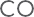 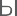 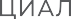 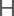 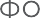 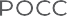 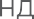 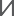 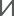 Дальневосточный федеральный округ
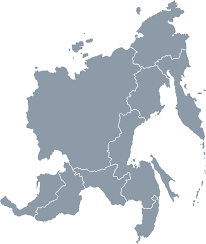 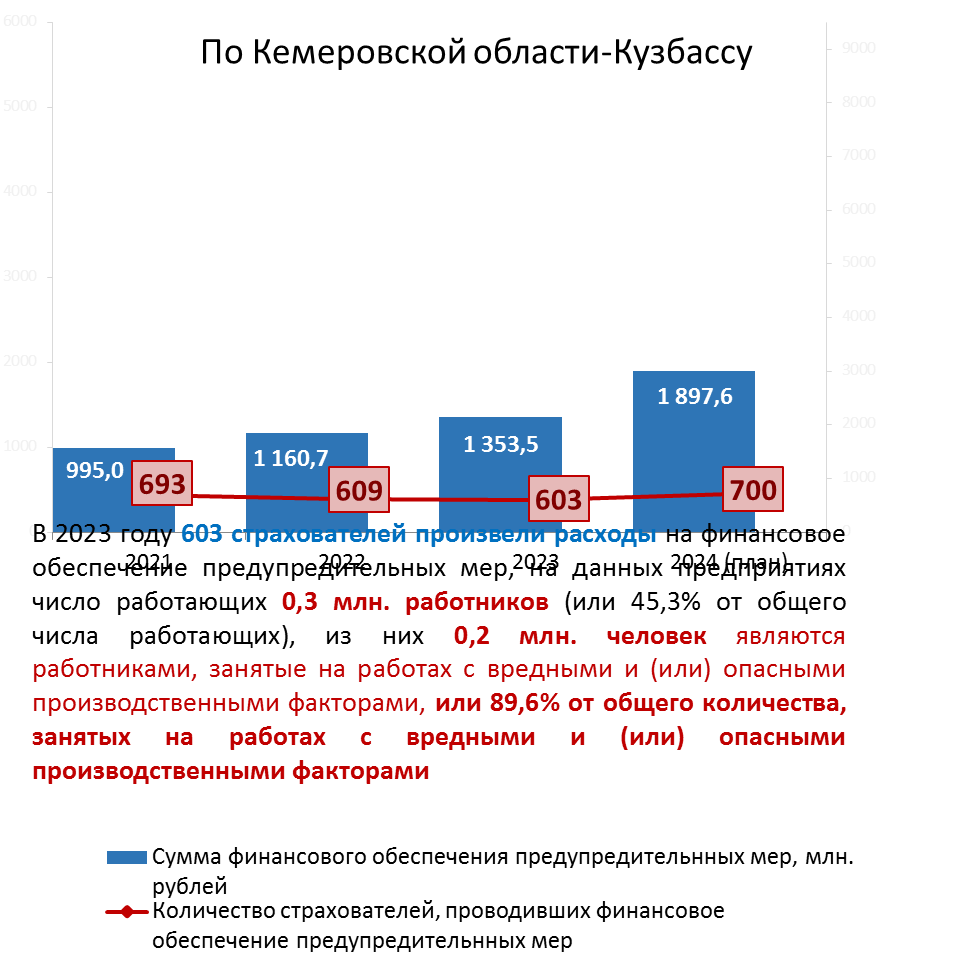 6
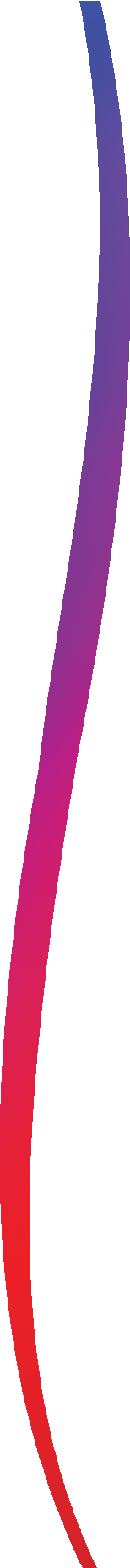 СТРУКТУРА ПРЕДУПРЕДИТЕЛЬНЫХ МЕР ПО СОКРАЩЕНИЮ ПРОИЗВОДСТВЕННОГО ТРАВМАТИЗМА И ПРОФЕССИОНАЛЬНЫХ ЗАБОЛЕВАНИЙ ЗА 2023 ГОД
Дальневосточный федеральный округ
Всего – 1 747,7 млн. рублей
7
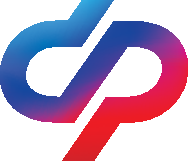 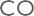 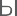 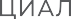 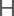 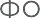 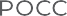 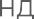 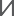 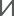 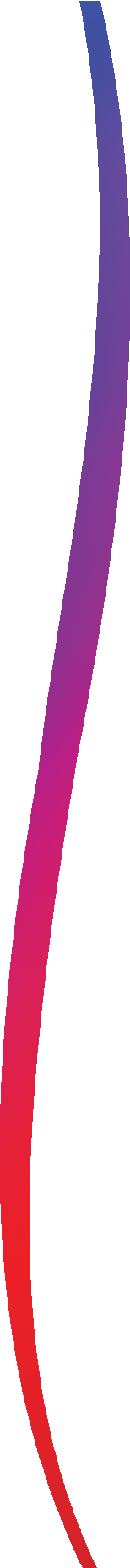 Количество страхователей, обратившихся за финансовым обеспечением предупредительных мер по сокращению производственного травматизма  профессиональных заболеваний, по состоянию на 01.07.2024 (сравнение с 2023 годом)
Отделения СФР в составе ДФО
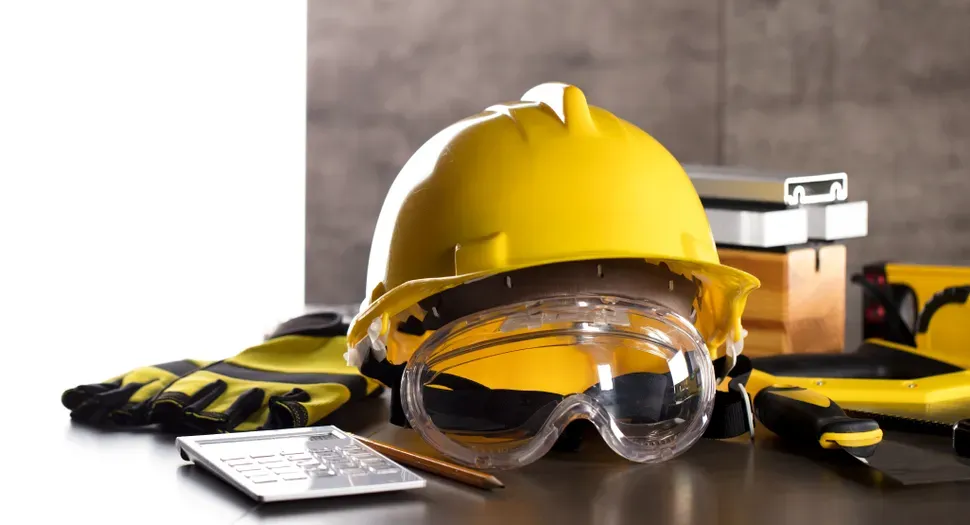 8
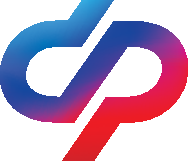 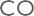 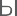 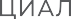 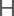 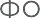 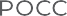 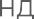 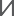 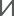 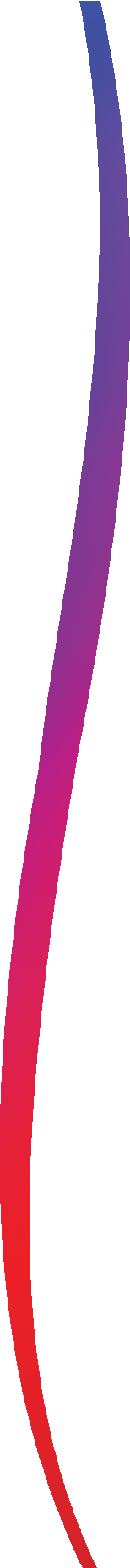 Объем средств на финансовое обеспечение предупредительных мер по сокращению производственного травматизма  профессиональных заболеваний обратившихся страхователей по состоянию на 01.07.2024 (сравнение с 2023 годом)
млн. руб.
Отделения СФР в составе ДФО
млн. руб.
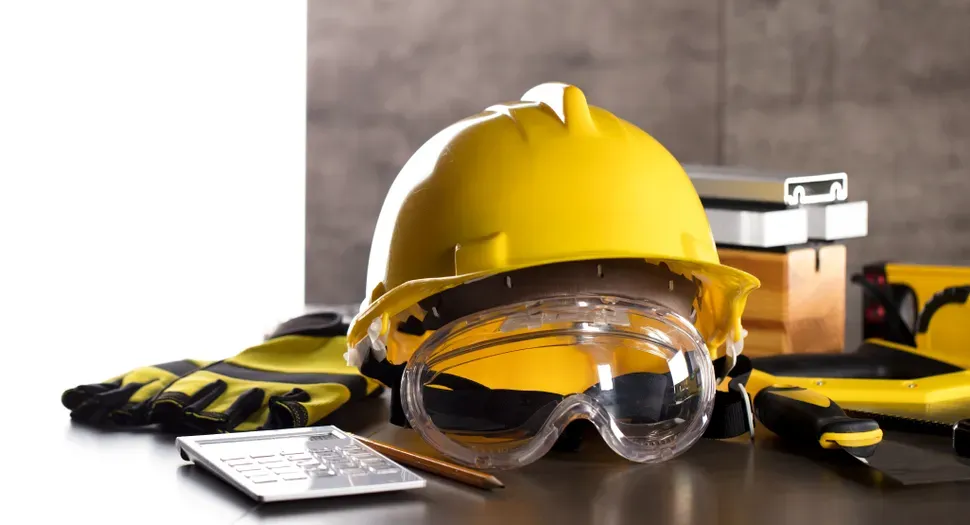 млн. руб.
или 39,1% от плановых  бюджетных ассигнований
или 52,4% от плановых  бюджетных ассигнований
9
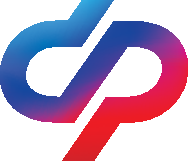 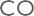 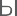 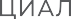 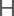 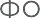 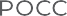 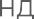 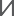 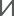 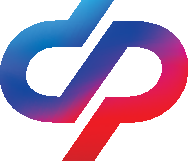 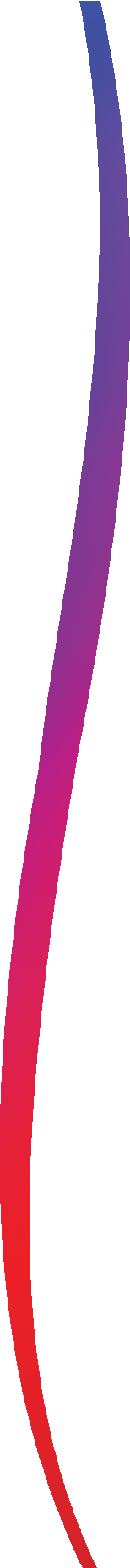 ОБЯЗАТЕЛЬНОЕ СОЦИАЛЬНОЕ СТРАХОВАНИЕ ОТ НЕСЧАСТНЫХ СЛУЧАЕВ НА ПРОИЗВОДСТВЕ И ПРОФЕССИОНАЛЬНЫХ ЗАБОЛЕВАНИЙ
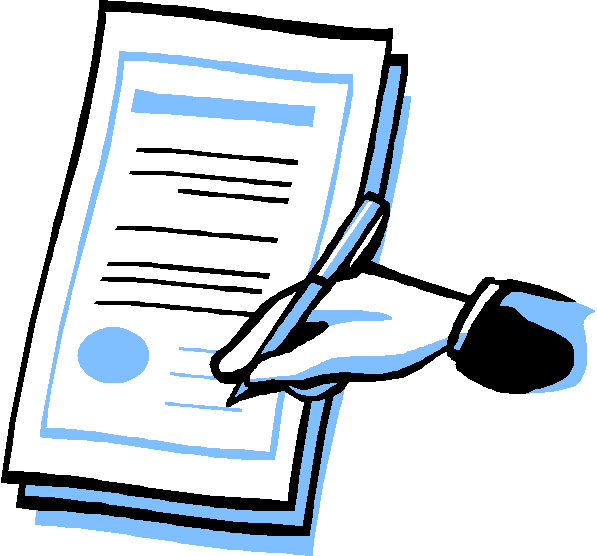 Необходимо соблюдать:
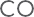 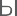 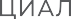 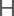 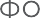 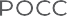 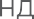 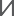 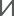 Сроки подачи заявлений от страхователей:
До 01.08.2023
До 20.11.2023
Не позднее 15.12.2023
Для получения разрешения о финансовом обеспечении предупредительных мер
О внесении изменений в согласованный план финансового обеспечения предупредительных мер (в том числе при включении в план санаторно-курортного лечения работников предпенсионного и пенсионного возраста с увеличением суммы финансового обеспечения(приказ Минтруда России от 27.02.2023 № 101н)
О возмещении произведенных расходов на оплату предупредительных мер
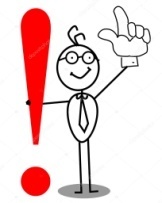 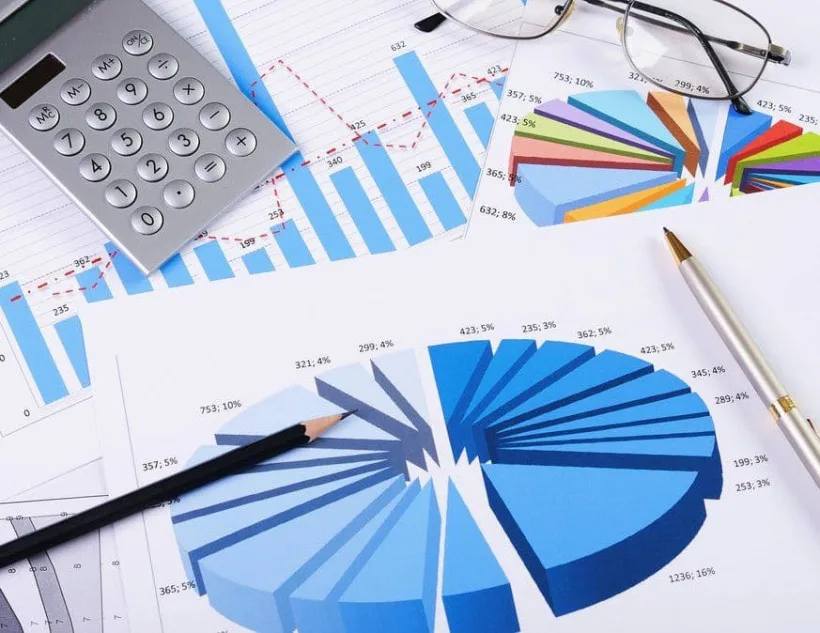 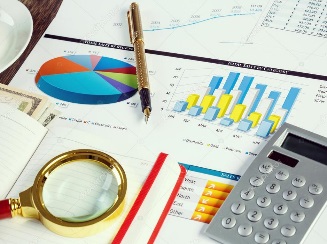 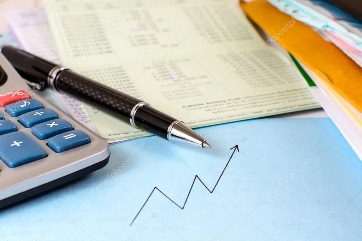 10
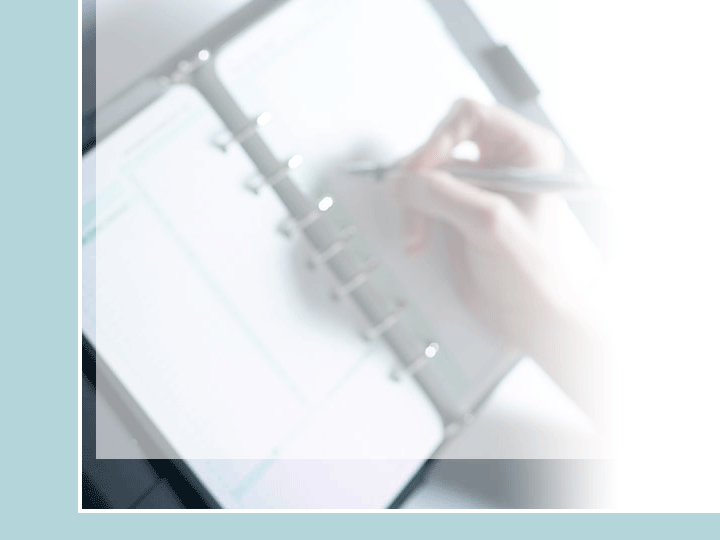 СПАСИБО  
ЗА 
ВНИМАНИЕ !